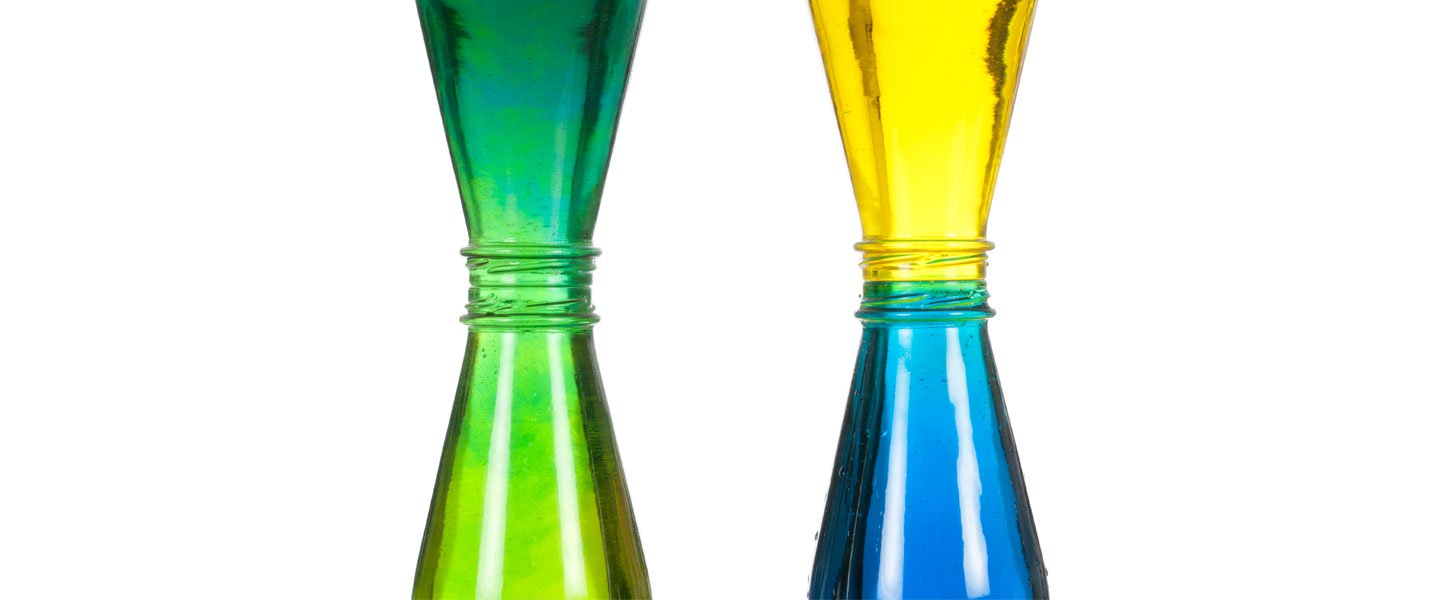 Learning Intention:

Investigate convection

Success Criteria:

Complete Marine Education worksheet ‘Convection Prac’
[Speaker Notes: https://news.climate.columbia.edu/2015/10/20/exploring-rugged-hills-turbulent-waters-4500-meters-down/]
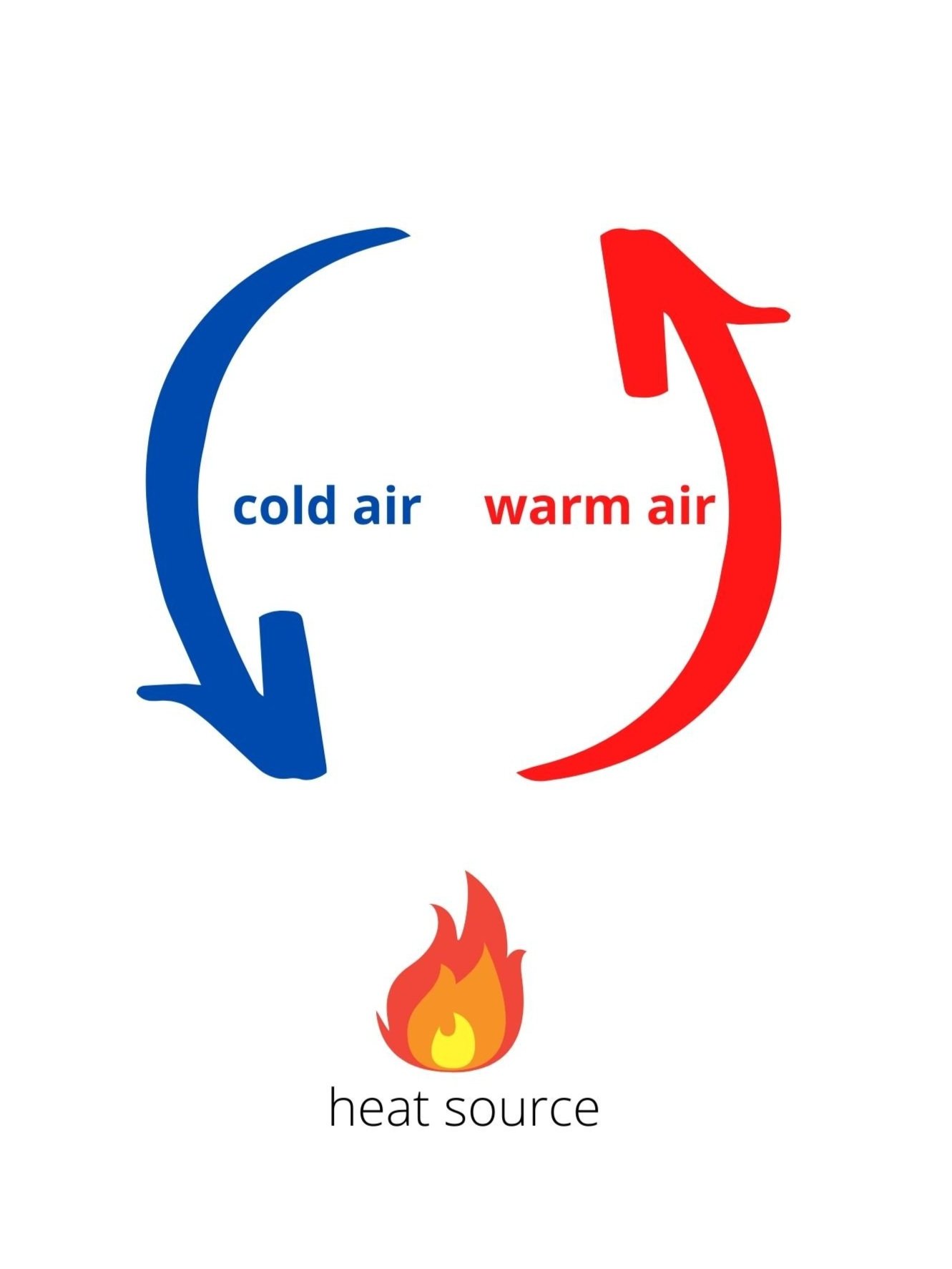 Convection currents are
caused by a difference in temperature
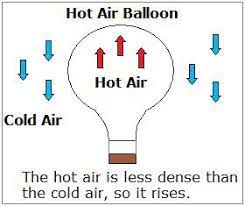 The difference in temperature relates directly to the density of the material, causing this effect
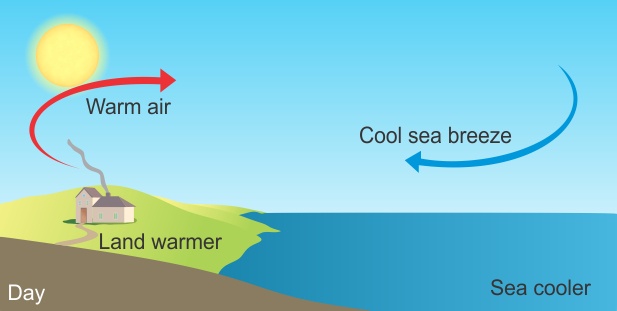 Convection currents occur in 
air
[Speaker Notes: Image: https://quizizz.com/admin/presentation/5f88799ea8e5c4001e9fc633]
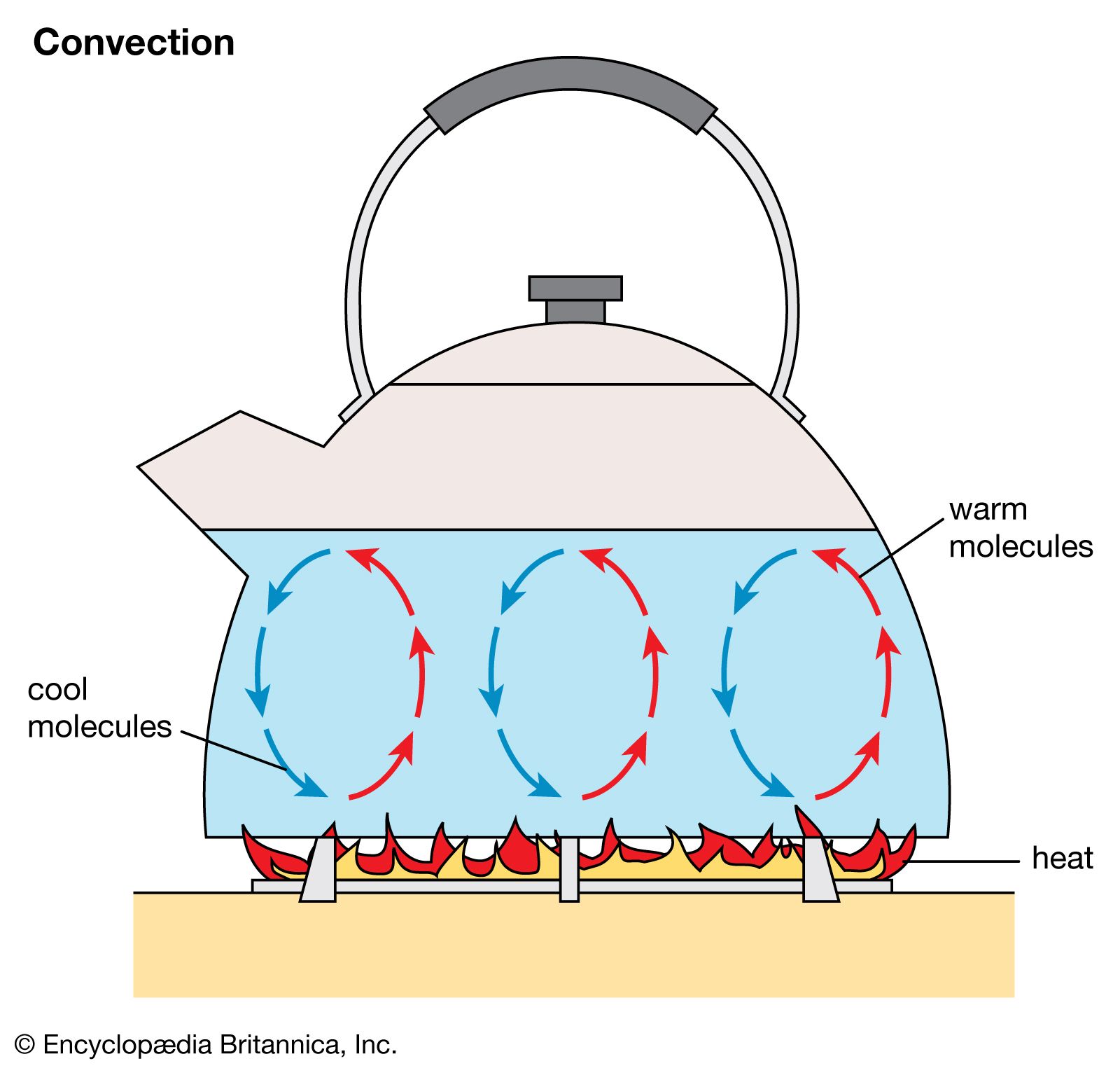 Convection currents occur in water
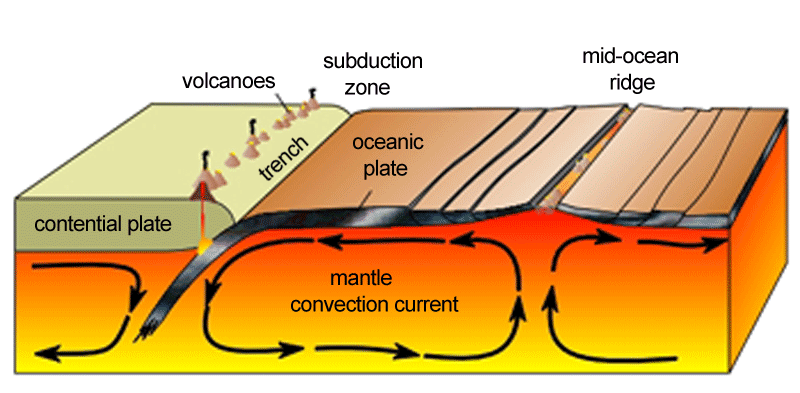 Convection currents occur in melted rock
[Speaker Notes: Image: https://socratic.org/questions/how-are-convection-currents-related-to-plate-tectonics]
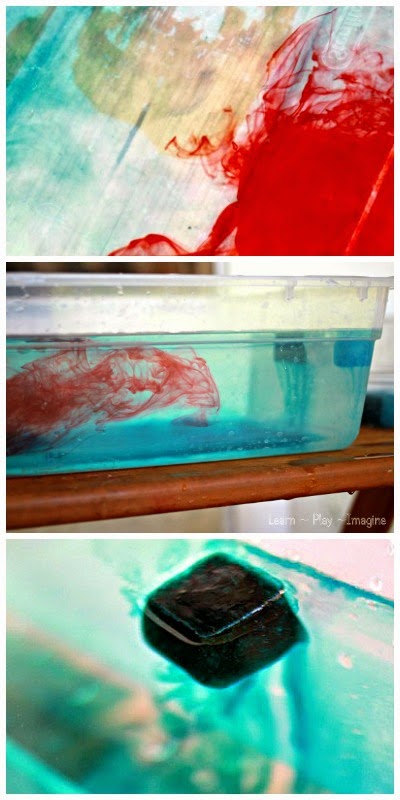 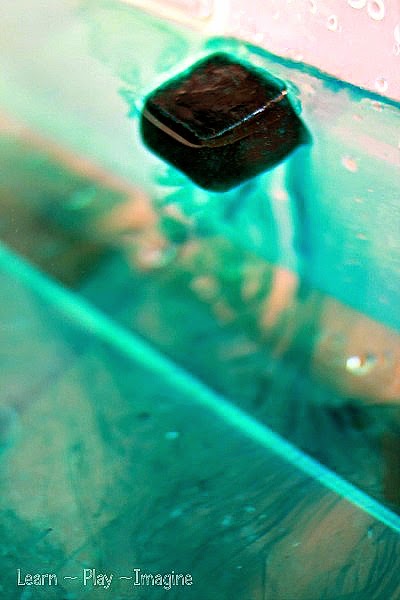 Convection current experiments
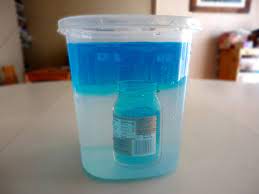 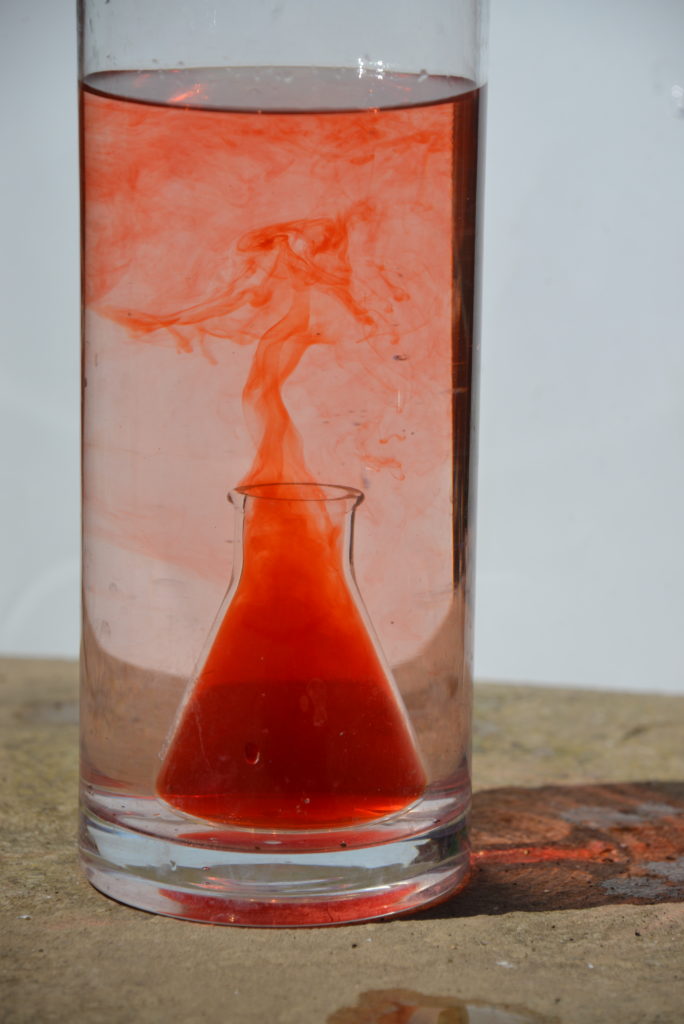 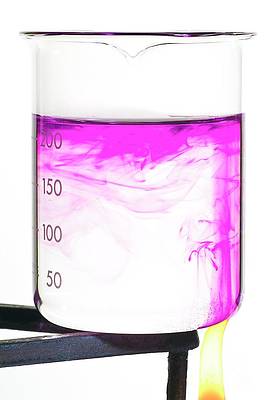 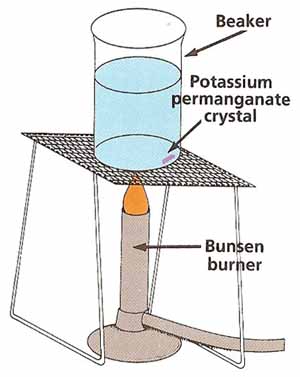 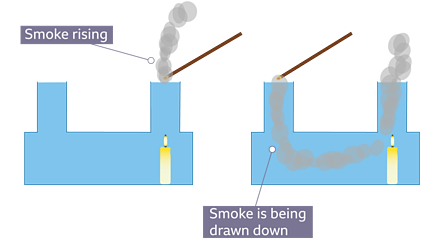 https://www.youtube.com/watch?v=hX9GVMyA6Us
[Speaker Notes: https://www.youtube.com/watch?v=hX9GVMyA6Us]
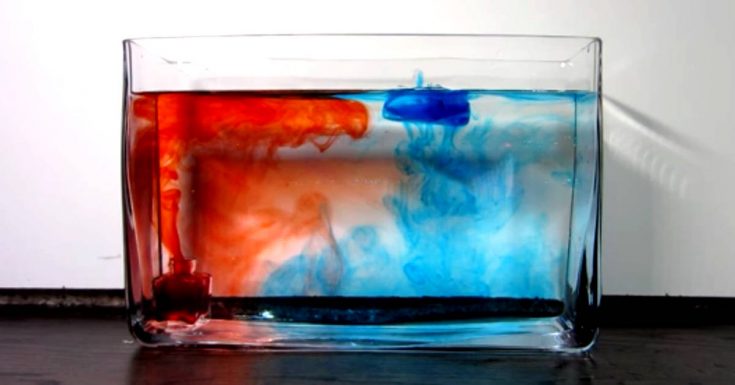 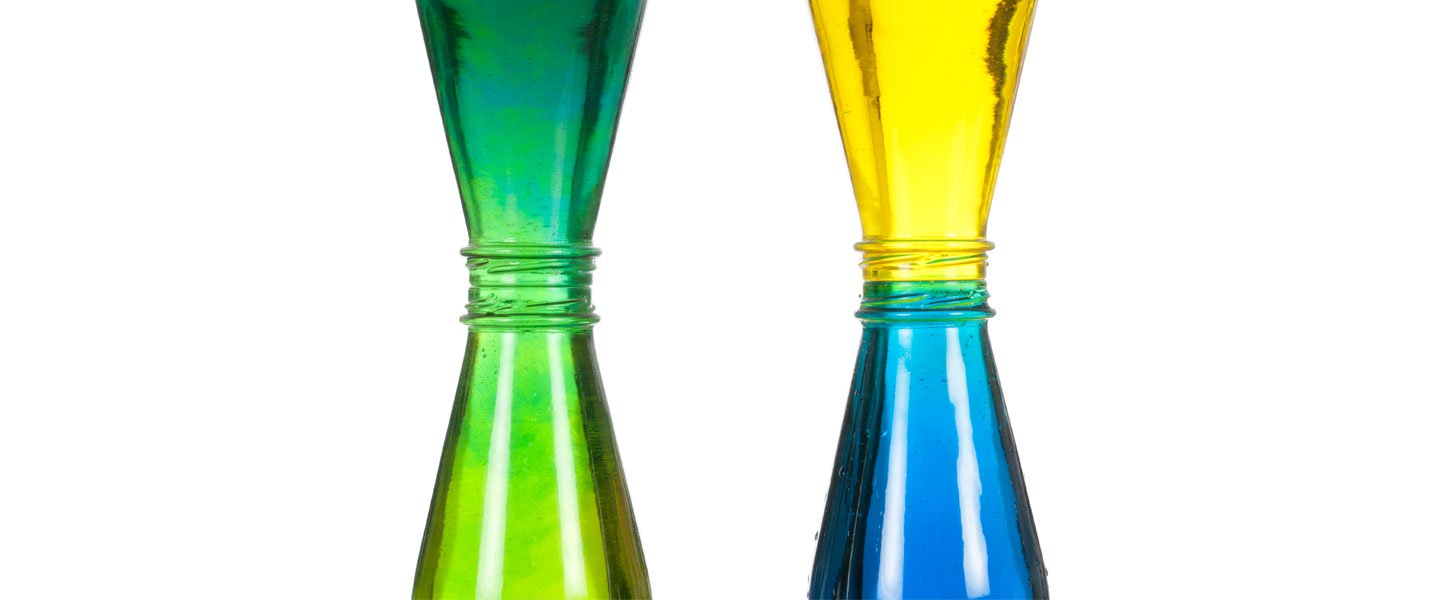 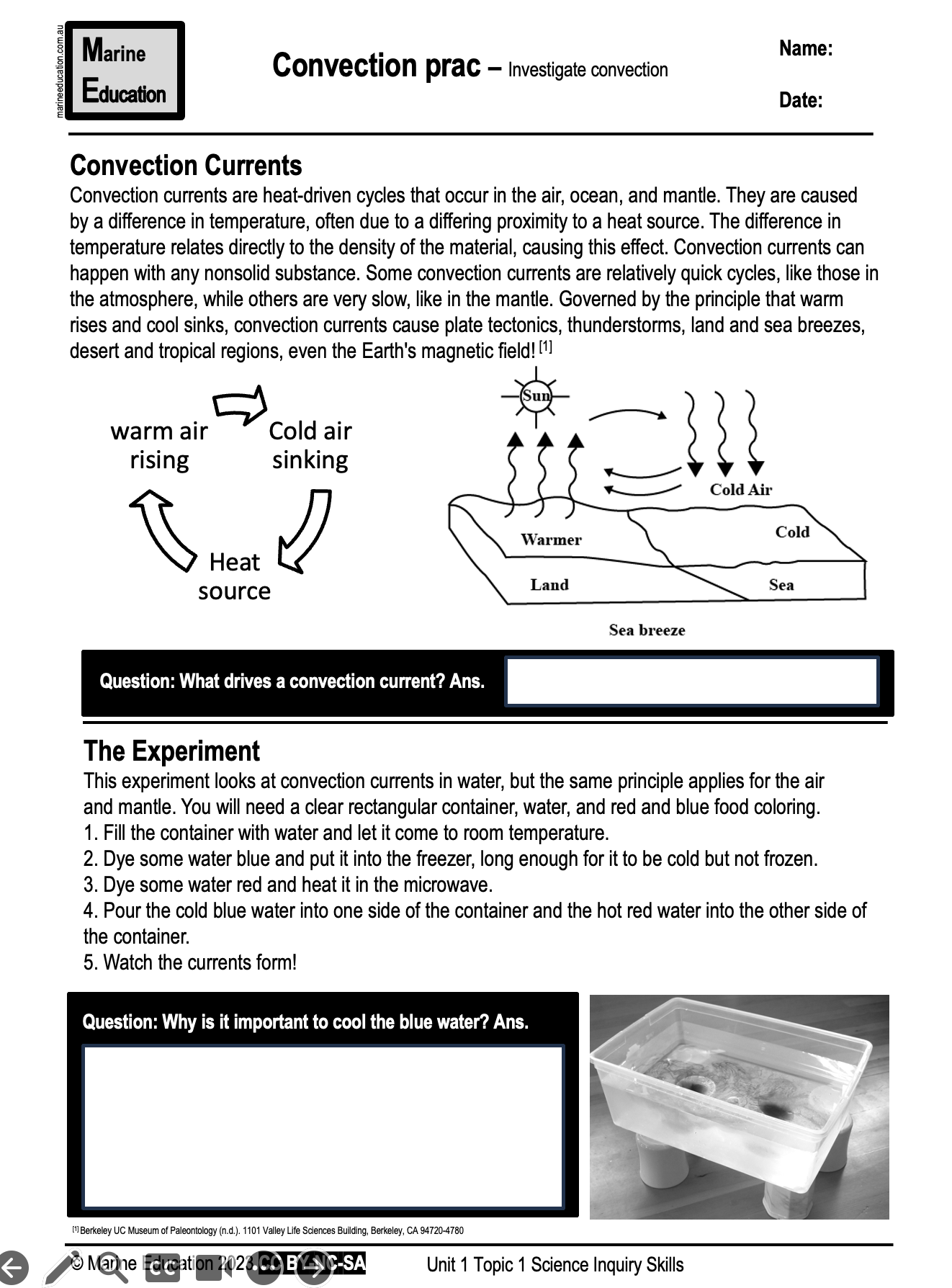 Learning Intention:

Investigate convection

Success Criteria:

Complete Marine Education worksheet ‘Convection Prac’
[Speaker Notes: https://news.climate.columbia.edu/2015/10/20/exploring-rugged-hills-turbulent-waters-4500-meters-down/]